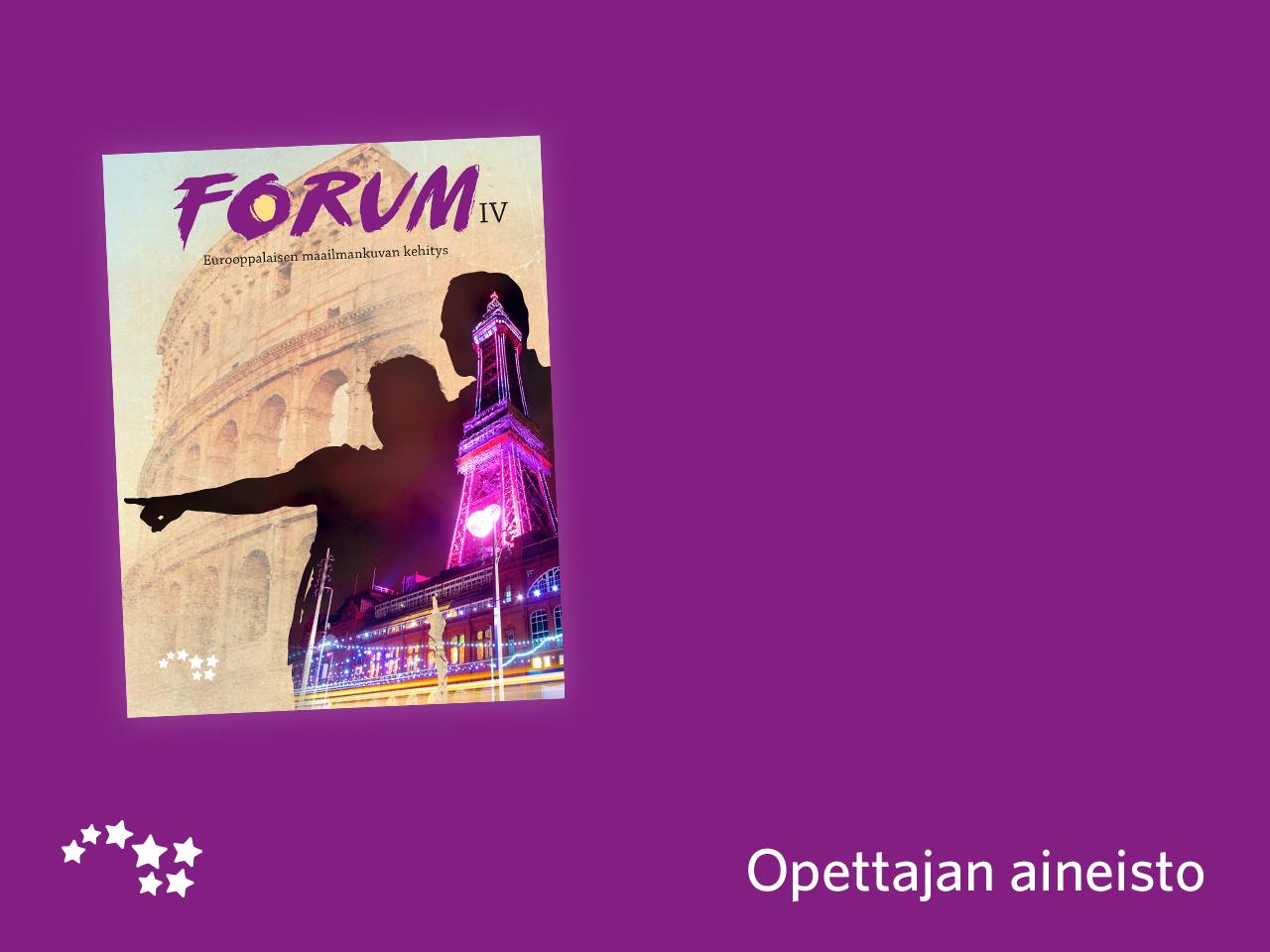 Luku 3

Huvittelevat ja käytännölliset roomalaiset
Antiikin Rooman arkkitehtuuria
Roomalaiset hyödynsivät eri kulttuurien innovaatioita  ja sovelsivat niitä omaan kulttuuriinsa.
Suuri osa kulttuurista oli suoraan kopioitu Kreikasta.
Arkkitehtuurissa näkyy kreikkalainen vaikutus, mutta roomalaiset kehittivät sitä ja tekivät uusia keksintöjä, kuten holvikaaren.
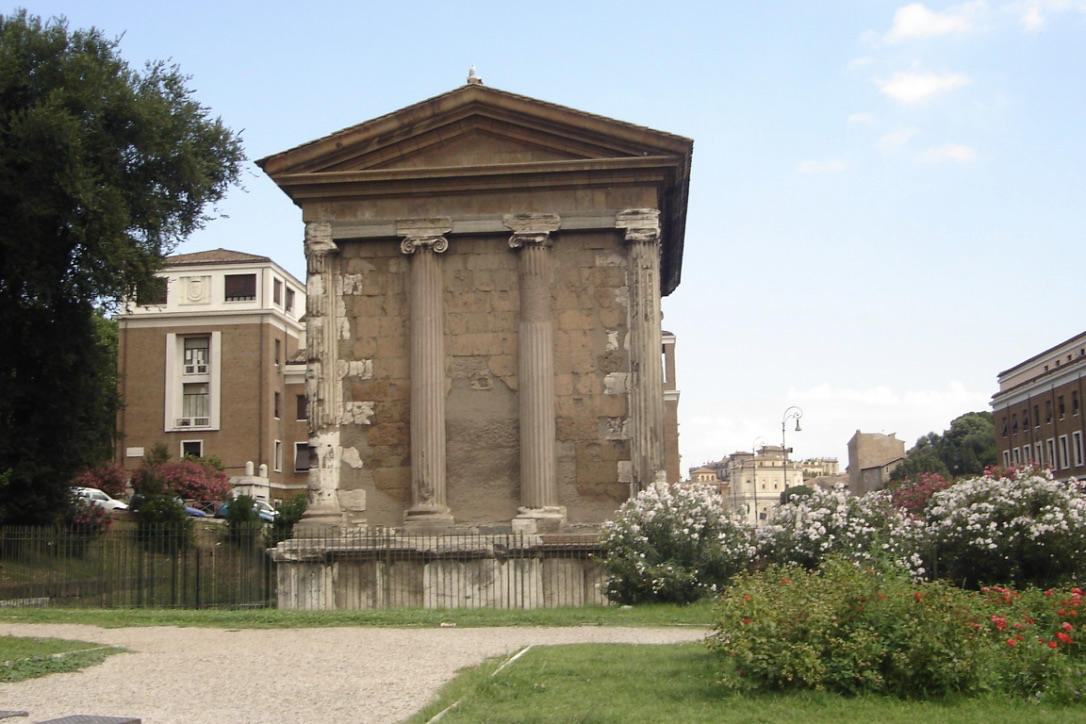 Portunuksen temppeli  
(100-luvulta eaa.)

Temppeli sijaitsee Roomassa.
Rakennuksessa on selkeitä vaikutteita Kreikasta.
Portunuksen temppeli  
(100-luvulta eaa.)

Temppelissä näkyy myös italialaisten kansojen kulttuurivaikutus:
Temppelin jalusta on yhtenäinen ja korkea.
Pylväät ovat kiinni rakennuksen seinissä.
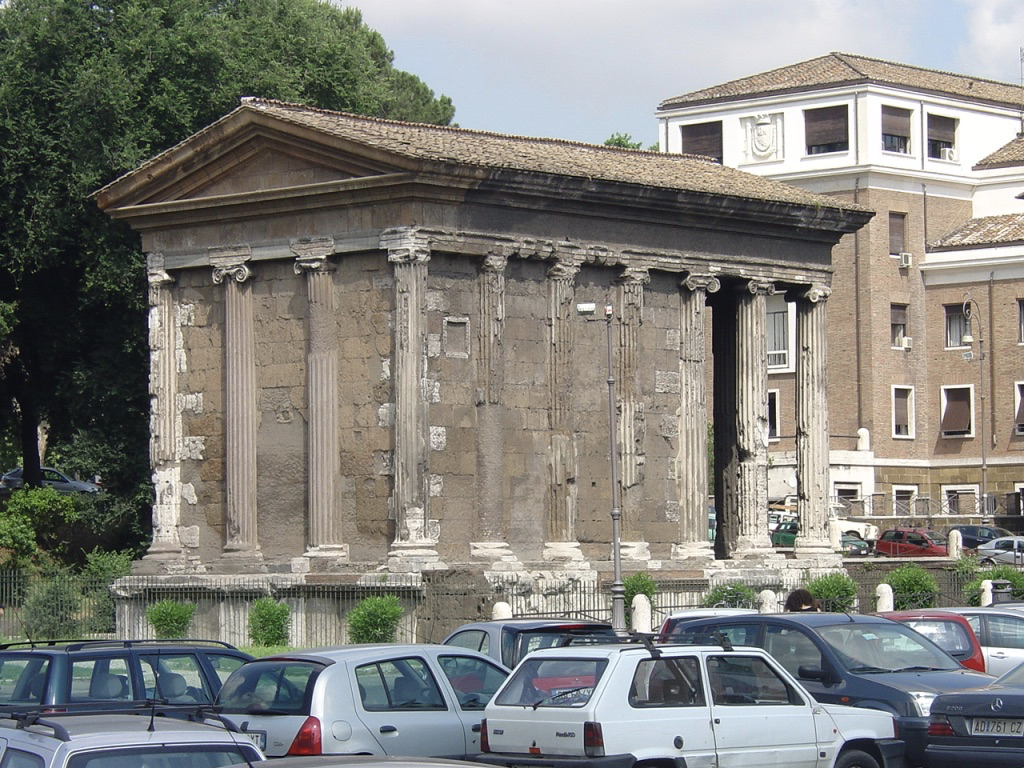 Herakleen temppeli Roomassa (100-luvulta eaa.)
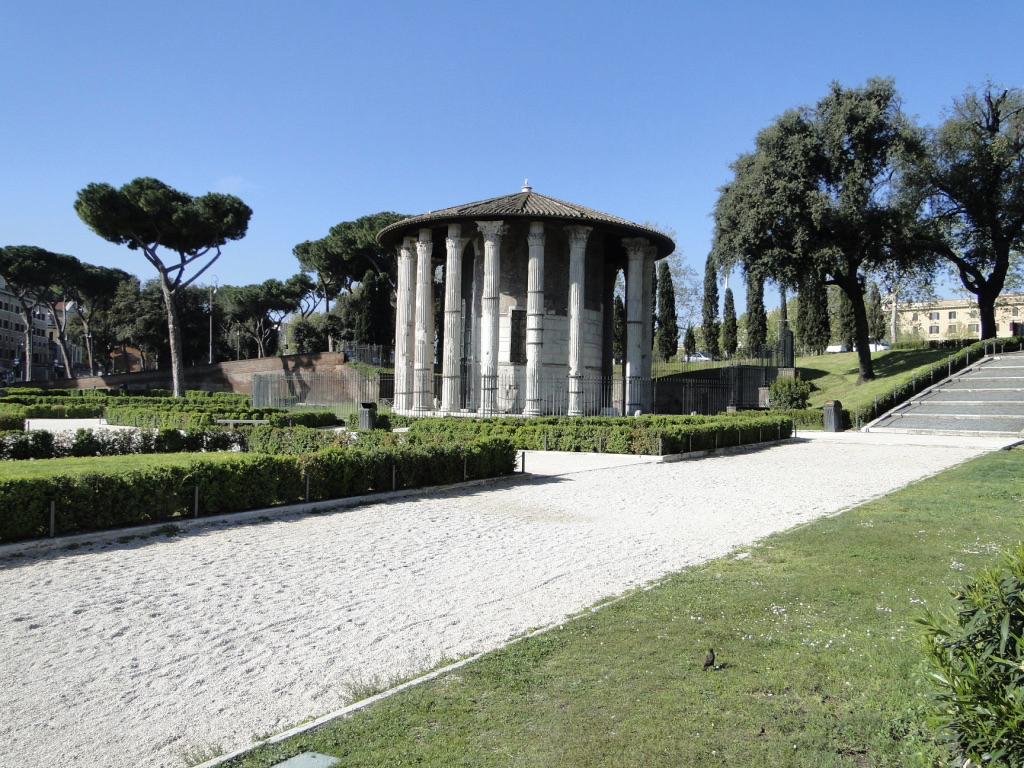 Forum Romanum oli Rooman valtakunnan hallinnon ja kaupan keskus.
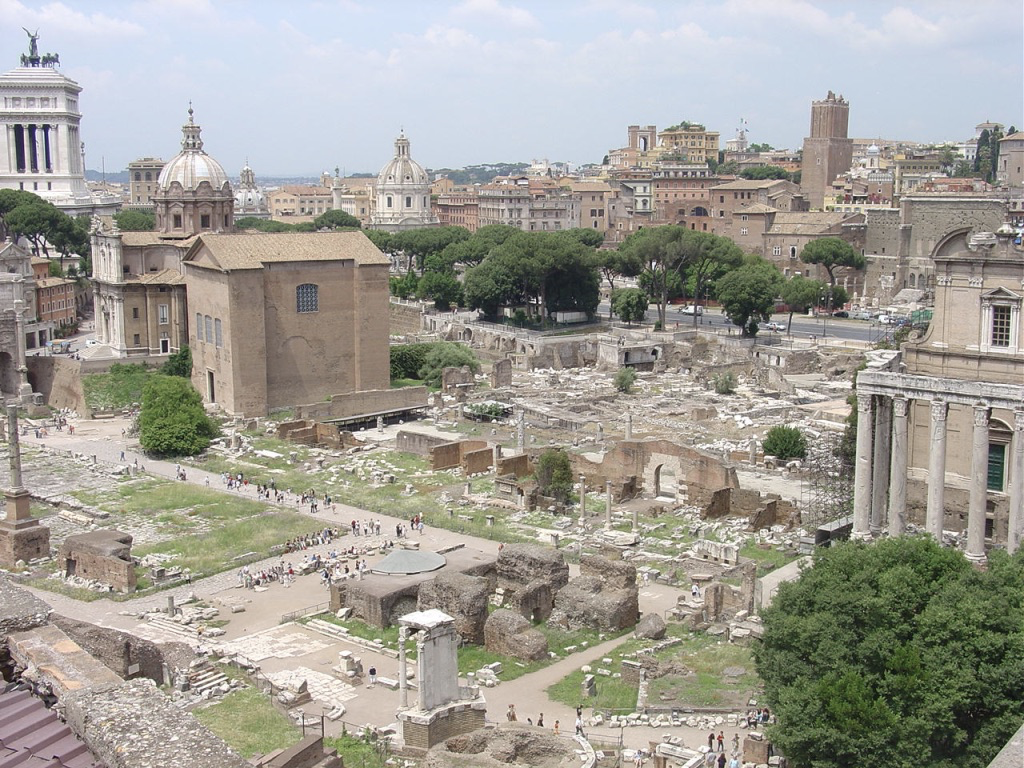 Antoninuksen ja Faustinan temppelin (141 jaa.) julkisivu on säilynyt ja liitetty osaksi barokkikirkkoa.
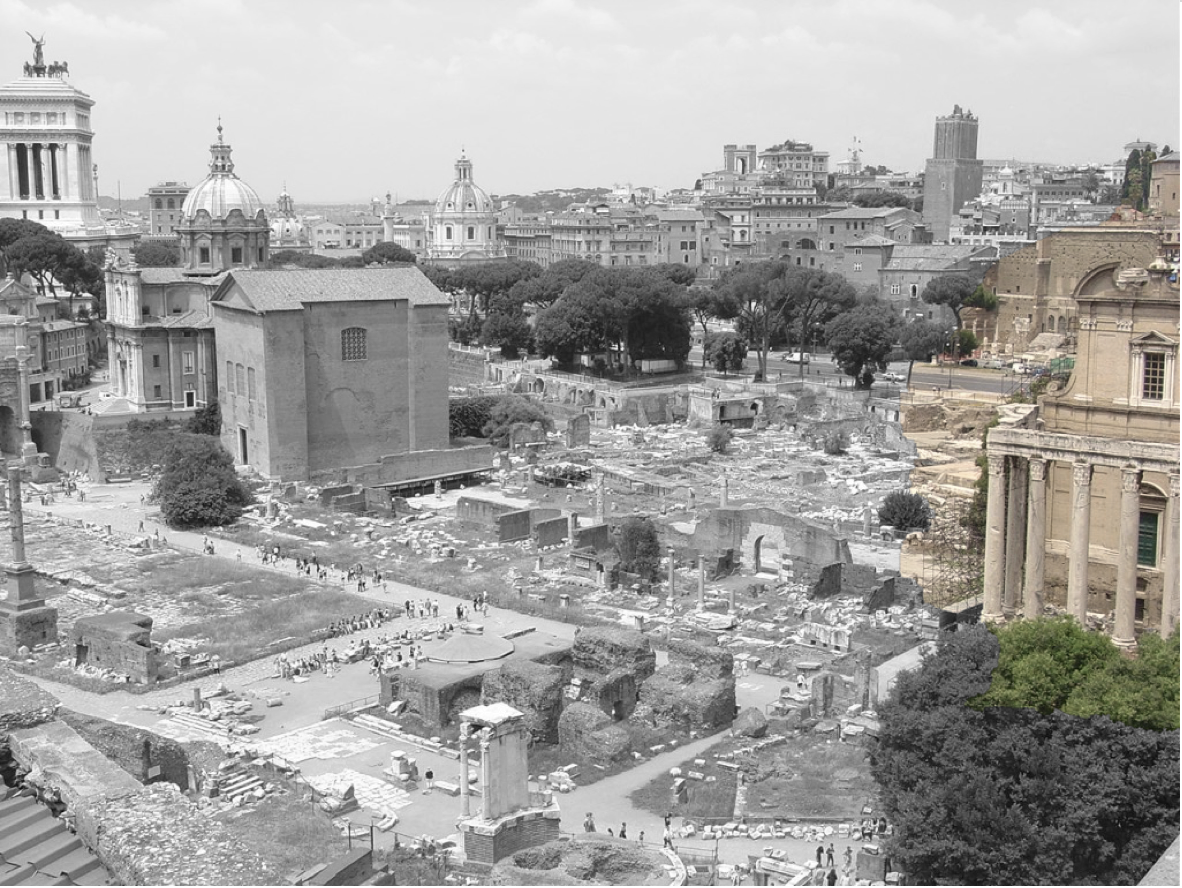 Rooman senaatin kokoontumispaikka 
Curia (200-luvulta jaa.)
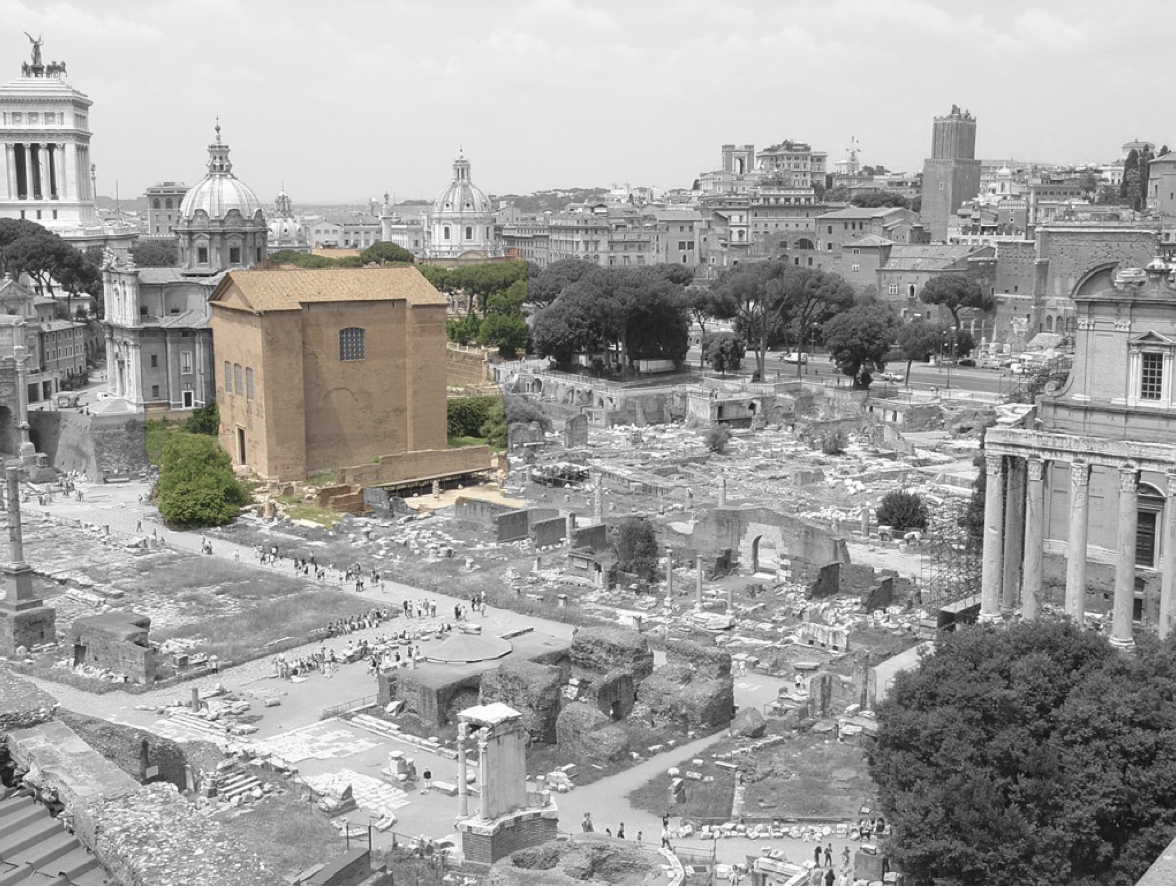 Julius Caesarin muistoksi rakennettu temppeli (40-l. jaa.) ja Vestan temppeli (300-l. jaa.).
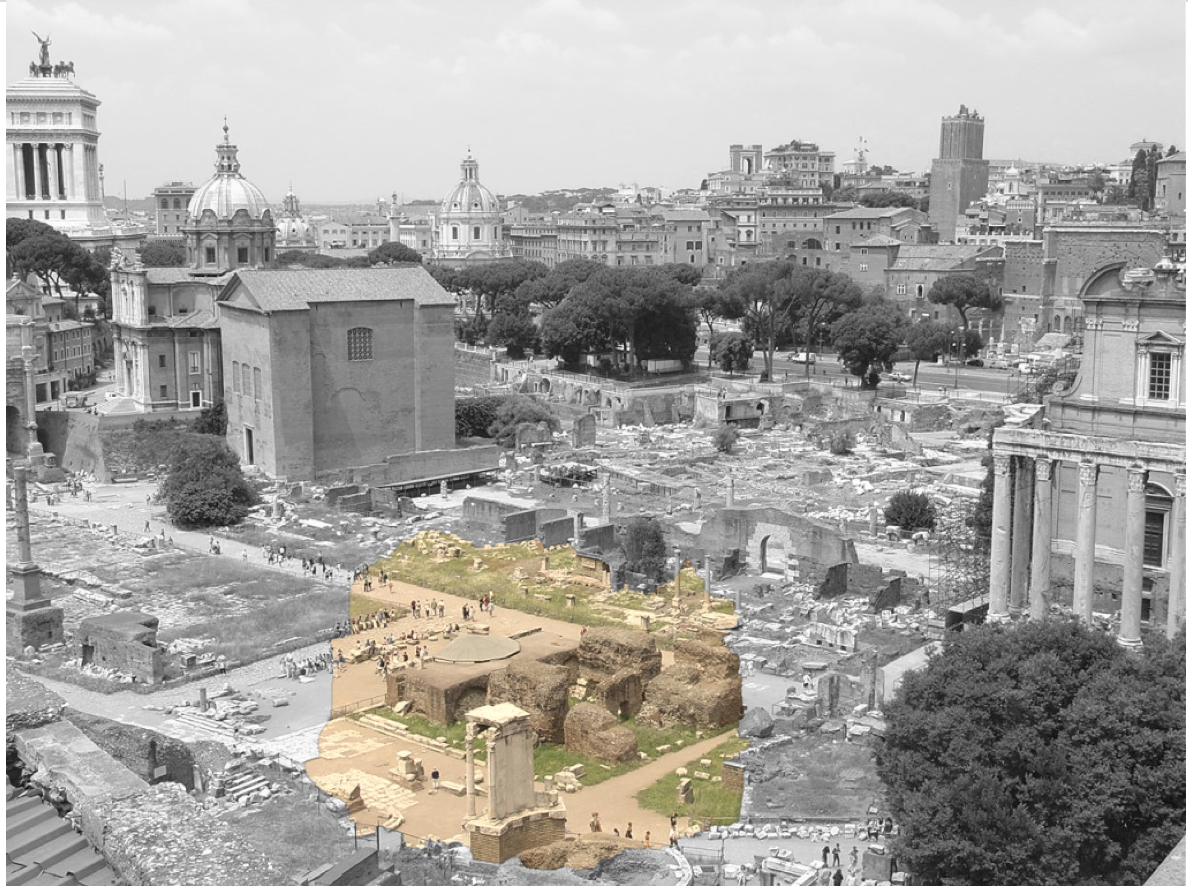 Forumia halkoo Via Scara eli pyhä tie, jota käytettiin juhlakulkueissa.
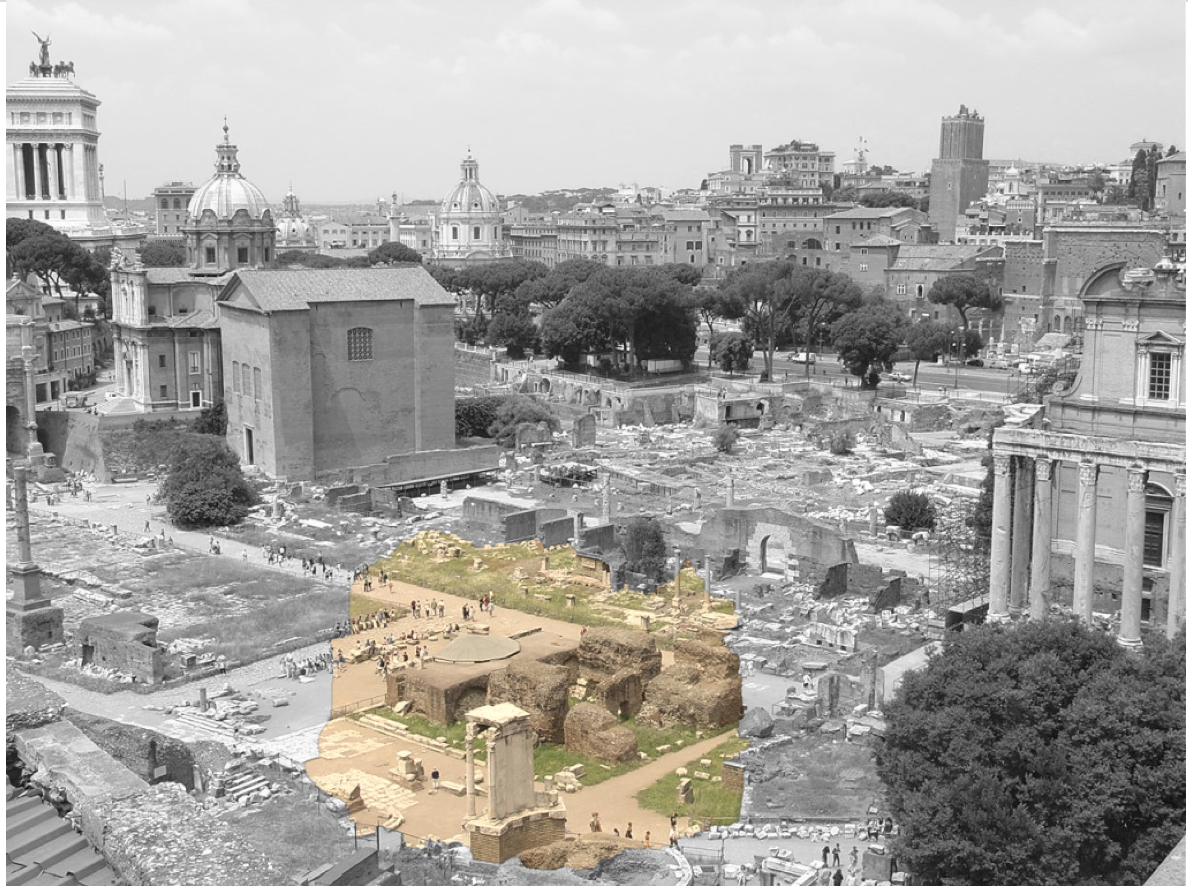 Antoninuksen ja Faustinan temppelin 
(141 jaa.) julkisivu.
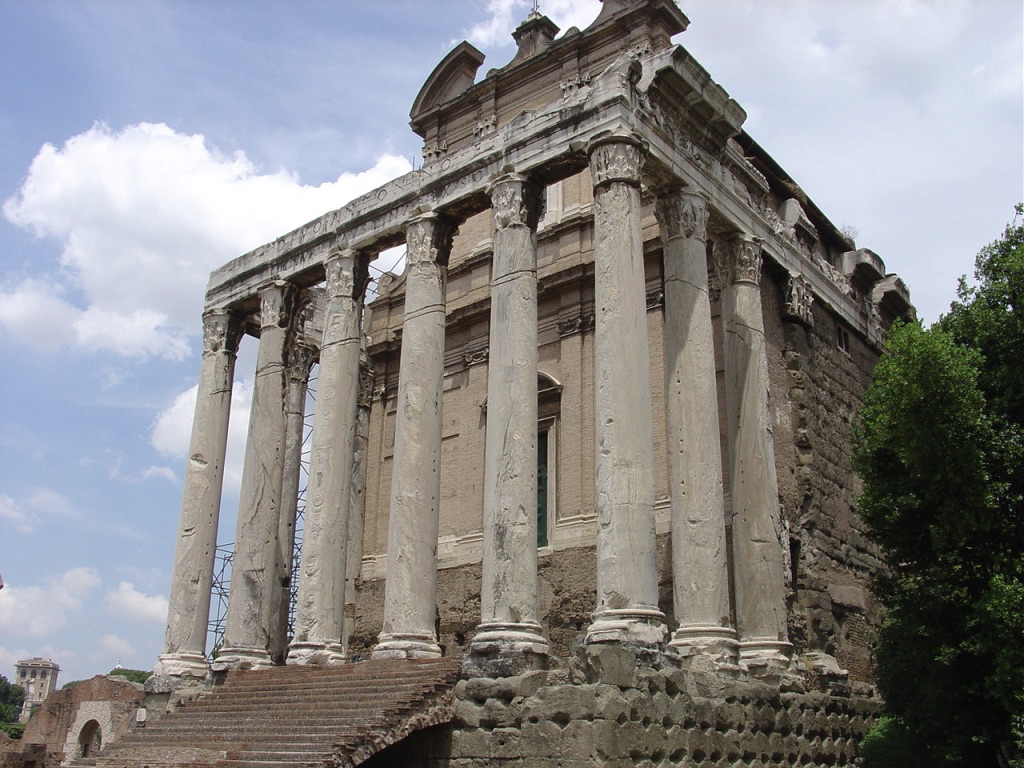 Konstantinuksen basilika (300-luvulta jaa.). Rakennuksessa on käytetty tynnyriholvausta. Sen pinta-ala on 100x65 metriä ja holvin korkeus 35 metriä.
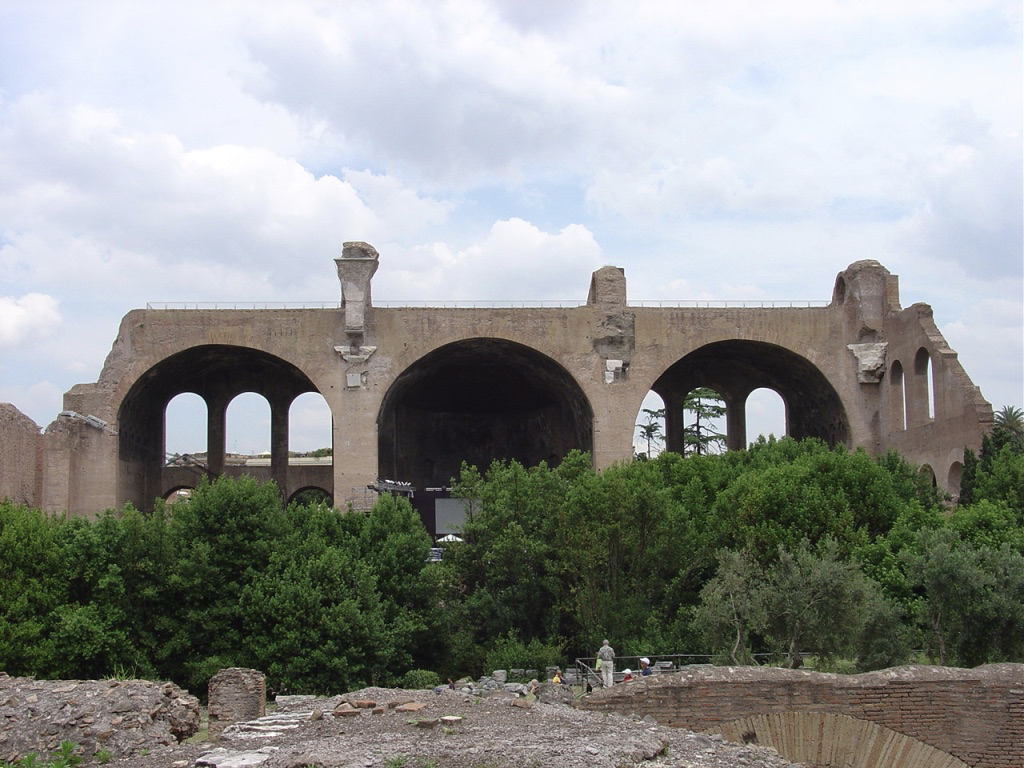 Flaviusten amfiteatteri eli Colosseum (78-81 jaa.)
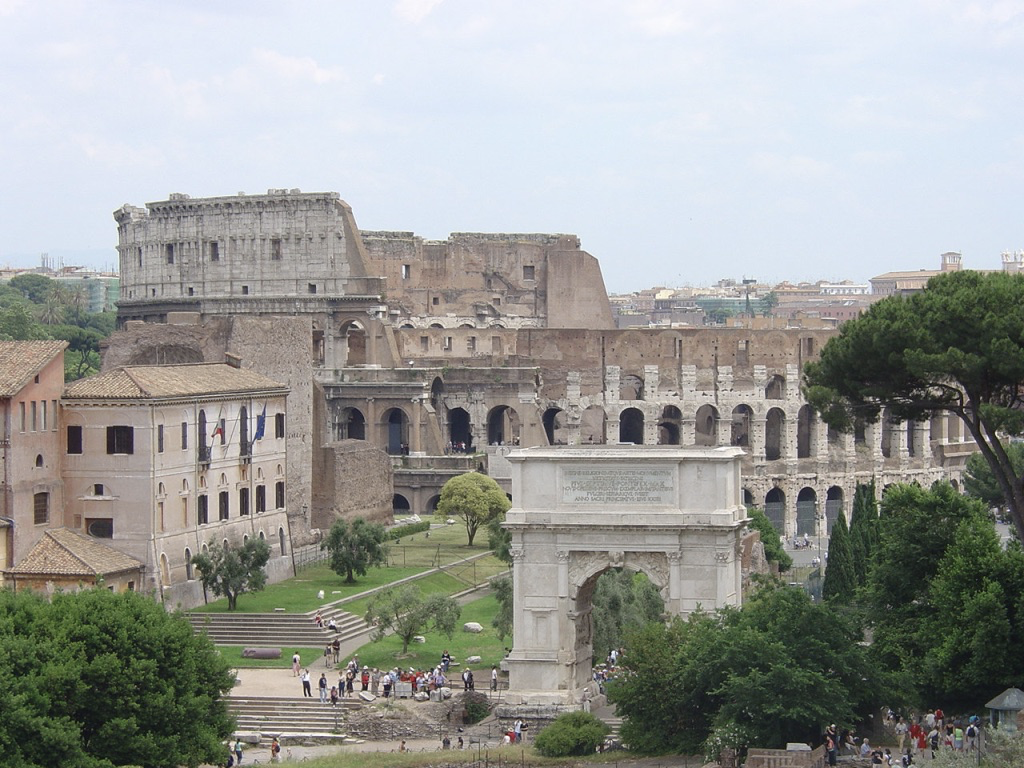 Colosseumille mahtui yli 50 000 katsojaa ja sisäänkäyntejä oli 80.
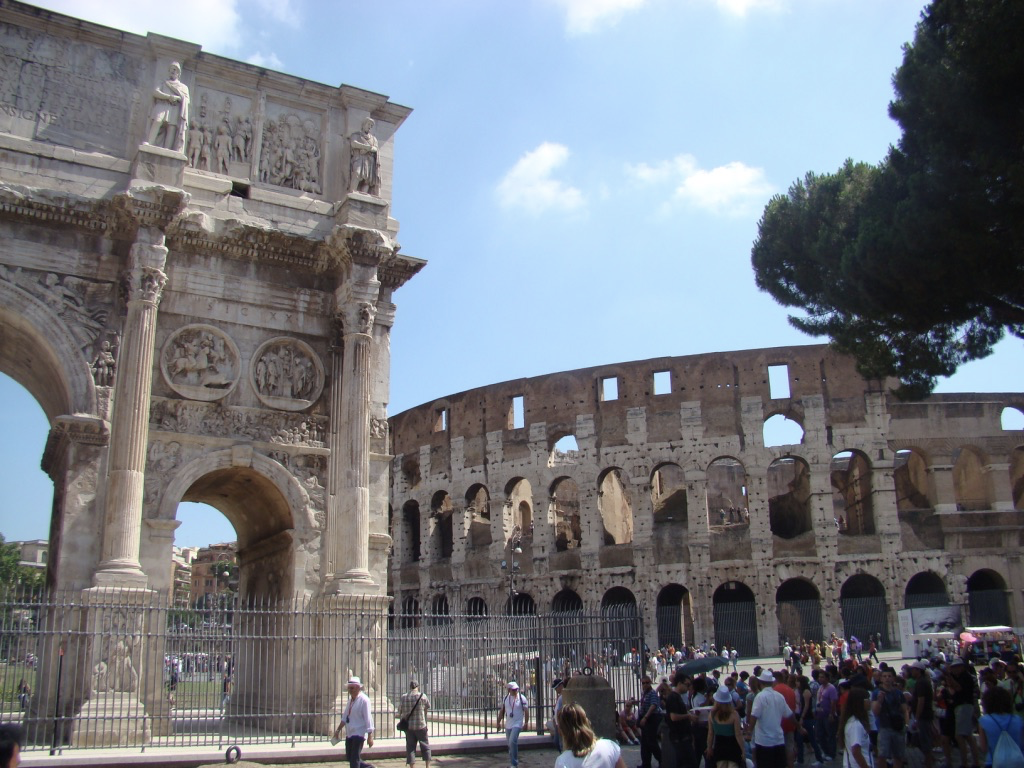 Colosseumin sisätiloja
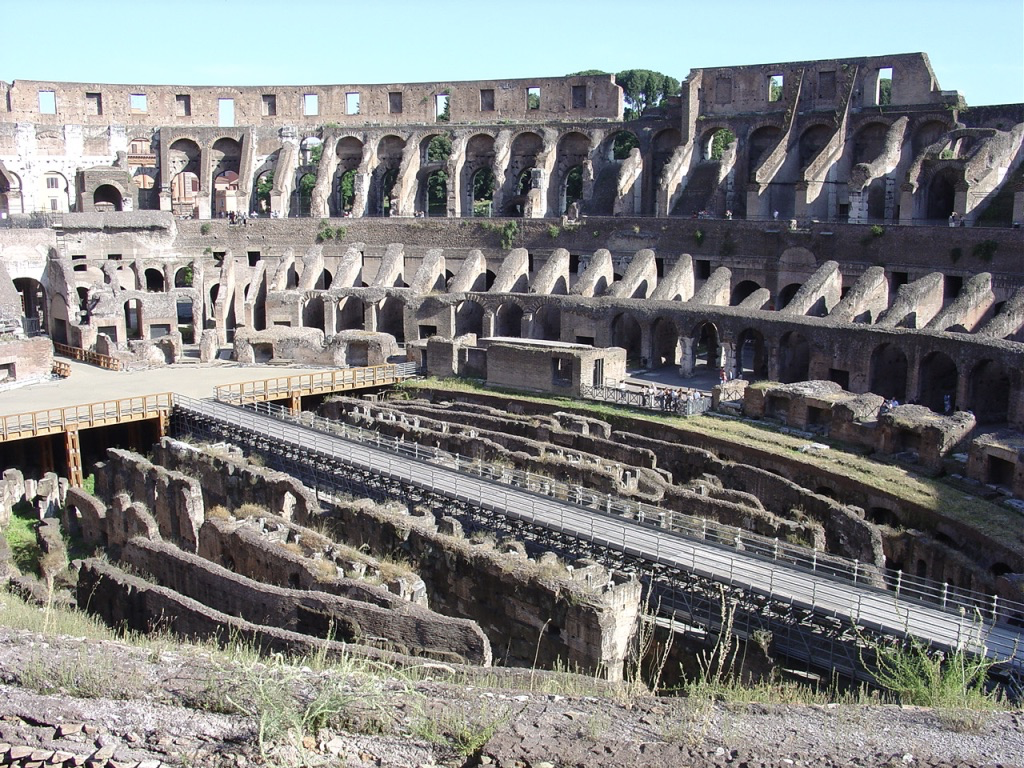 Septimus Severuksen riemukaari (203 jaa.). Roomalaiset rakensivat riemukaaria keisareiden ja voitokkaiden sotien kunniaksi.
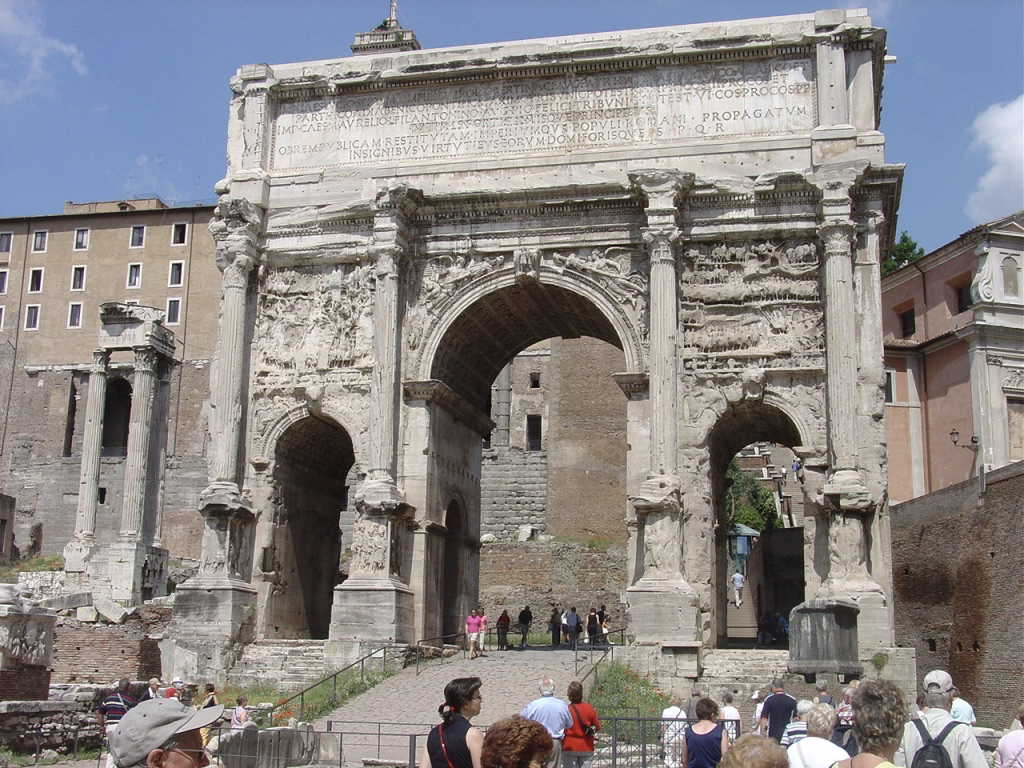 Konstantinuksen riemukaari (315 jaa.)
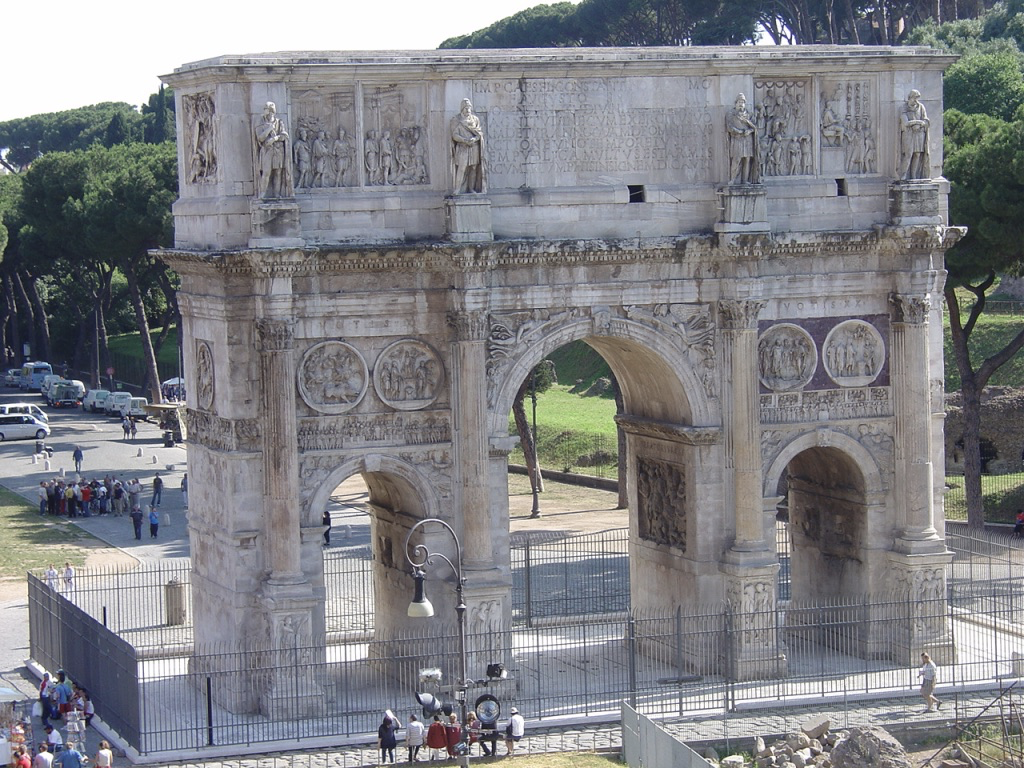 Pantheonin temppeli (100-luvulta jaa.). Se on ainoita ehjänä säilyneitä roomalaisia temppeleitä.
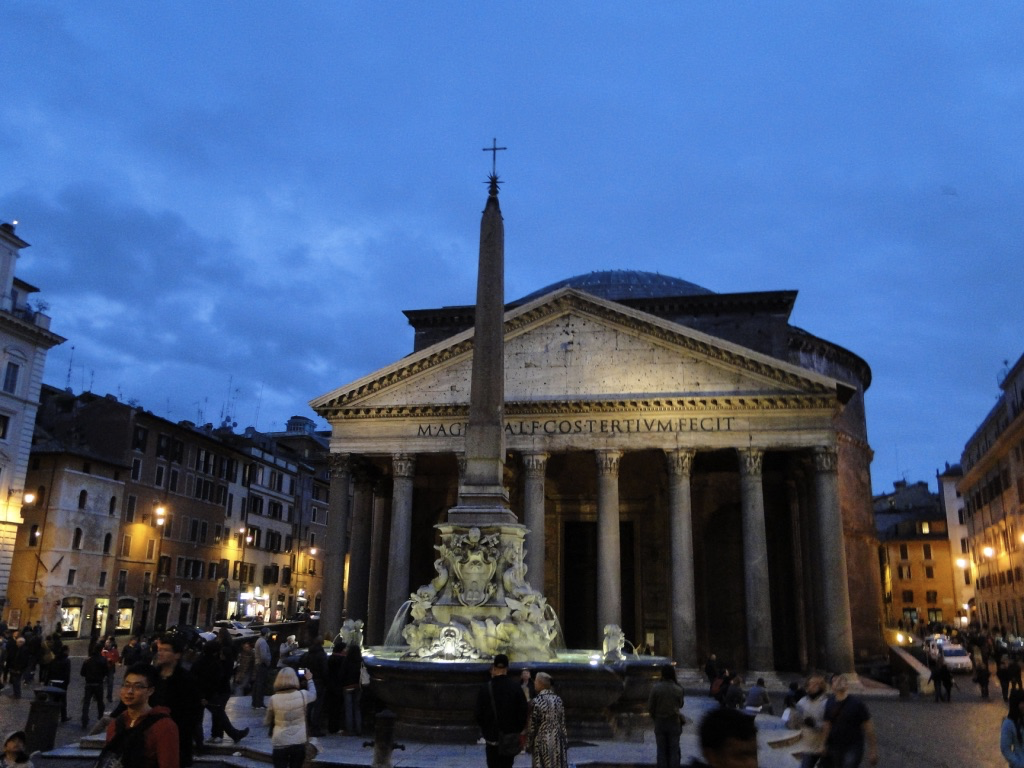 Temppelin vaikuttavin osa on sen kupoli.
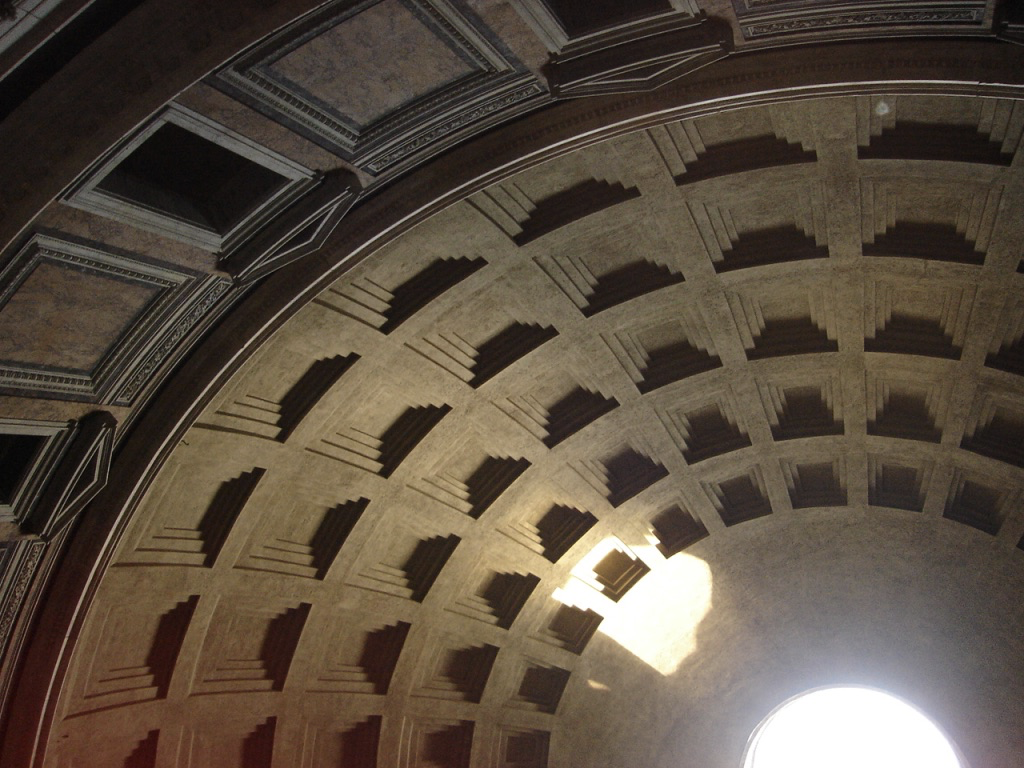